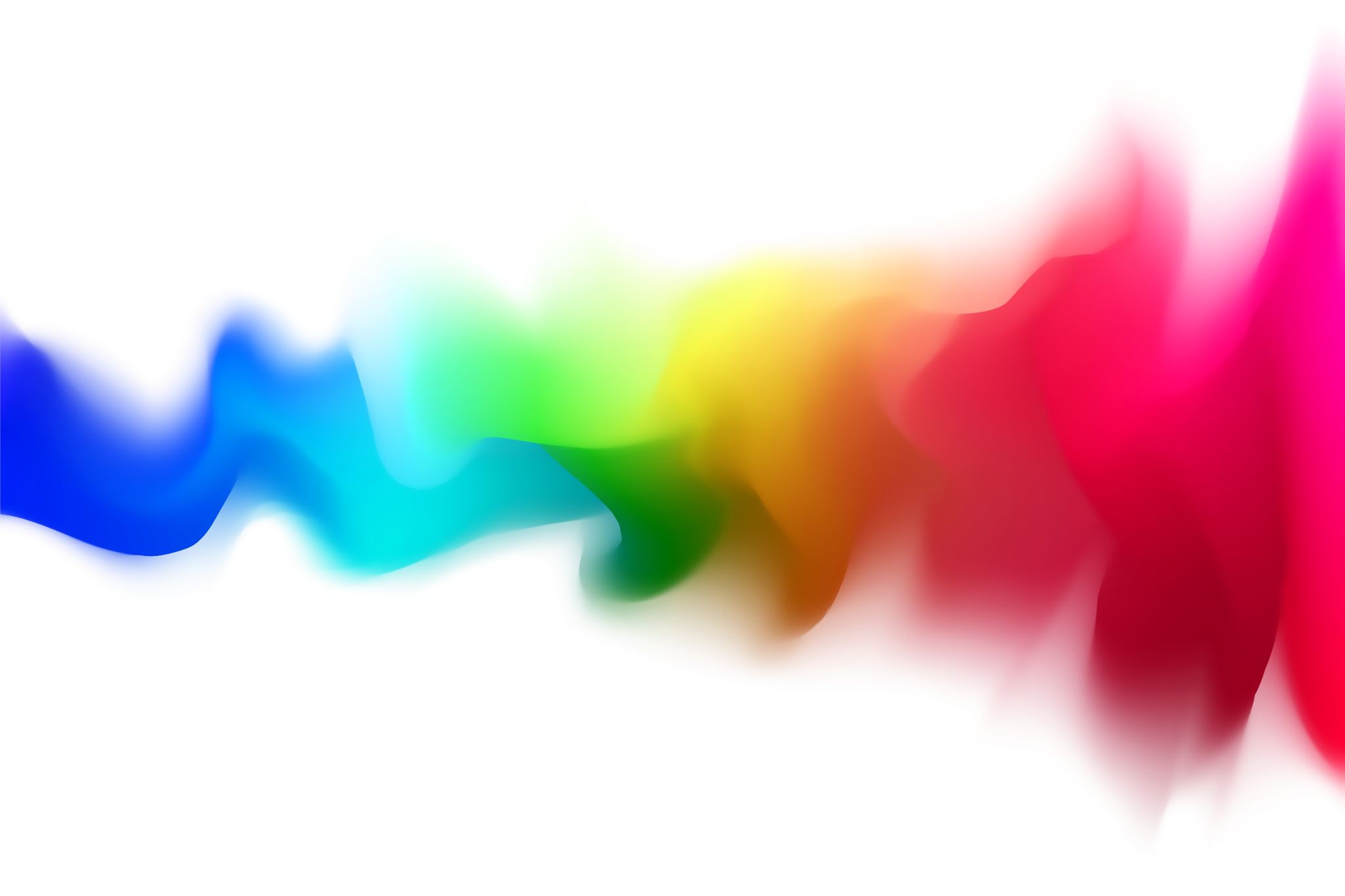 ПРОЕКТ № НИХ–482/2023
ПРИЛОЖЕНИЕ НА ИНТУИЦИОНИСТКИ РАЗМИТАТА ЛОГИКА В ПРОЦЕСА НА ВЗЕМАНЕ НА РЕШЕНИЯ.
Срок – три години - (2023-2025) - II ЕТАП


                  Проектен мениджър:
            доц. д-р Величка Транева
Изследователски екип
Научен екип – втора година-2024: общ брой участници: 8+11=19
1. доц. д-р Величка Николова Транева – Университет «Проф. д-р Асен Златаров» -- Бургас
2.	доц. д-р Венелин Любомиров Тодоров – БАН, ИИМ – София
3.	 доц. д-р Стоян Транев Транев – Университет «Проф. д-р Асен Златаров» -- Бургас
4.	доц. д-р Здрафка Красимирова Буриева – Университет «Проф. д-р Асен Златаров» -- Бургас
Златаров» -- Бургас 
5.	гл. ас. д-р Пламена Добрева Йовчева – Университет «Проф. д-р Асен Златаров» -- Бургас
6. гл. ас. д-р Ваня Красимирова Георгиева – Университет «Проф. д-р Асен Златаров» -- Бургас
7.	ас. д-р Михай Петров – Университет «Проф. д-р Асен Златаров» -- Бургас
8.	докторант Петър Росенов Петров – Университет «Проф. д-р Асен Златаров» -- Бургас
Изследователски екип
Научен екип студентски– втора година-2024
Стефан Янчев Маринов ПГИшпз 305 – Университет «Проф. д-р Асен Златаров» - Бургас
Енис Месру Аптиш ПГИшпз 306 – Университет «Проф. д-р Асен Златаров» - Бургас 
Велислав Росенов Дамянов М1282 - Университет «Проф. д-р Асен Златаров» - Бургас
Михаил Владимирович Чебишев СУ1438 – Университет «Проф. д-р Асен Златаров» - Бургас
Славена Николаева Иванова ИМ1128 – Университет «Проф. д-р Асен Златаров» - Бургас
Анелия Величкова Кукова СП 411– Университет «Проф. д-р Асен Златаров» - Бургас
Дора Димитрова Димова СП 405 - Университет «Проф. д-р Асен Златаров» - Бургас
Станислав Ганчев Сачаров УМО шпр  292 - Университет «Проф. д-р Асен Златаров» - Бургас
Димитър Петков Ковачев УМО шпр 284 - Университет «Проф. д-р Асен Златаров» - Бургас
Станислава Боянова Станева ЕООС 1134 - Университет «Проф. д-р Асен Златаров» - Бургас
Йорданка Костадинова Костадинова ЕООС 1131 - Университет «Проф. д-р Асен Златаров» -- Бургас
ЦЕЛ: Да се представят теоретични разширения и практически приложения на интуиционистки размити множества и индексирани матрици в процеса на вземане на решения в условия на размита среда
Задачи:
За да се постигне тази цел са поставени следните задачи:
1)	Да се анализират съществуващите видове интуиционистки размити множества и индексирани матрици, като се определят нови възможностите за извличане на знания от данни за изследваните обекти и процеси; 
2)	Да се усъвършенстват моделите и методите за извличане на знания за обектите чрез формално описание с апарата на интуиционистки размити множества и индексираните матрици;
3)	Да се разработят елипсовидни и циркулярни интуиционистки размити модели с цел приложението им в процеса на извличане на знания за вземане на управленски решения.
4)	Да се разширят приложенията на интуиционистки размити множества и индексираните матрици в процеса на събиране на данни и извличане на информация за обекти и процеси.
5)	Да се използват, разширят и тестват софтуерни приложения за реализация и анализ на разработените елипсовидни и циркулярни интуиционистки размити модели.
6)	Да се разпространят резултатите от проекта.
Публикационна дейност през втория етап-студенти
Студентски научни публикации, представени в XVIII студентска научна конференция "Теория и практика на съвременното управление и педагогика" – зимна сесия – 05.12.2024

	Дарина Йорданова УМОшпр321, Мейрем Юмер Хасан М1269, Атанас Магдаленов Стоев М1265. Доверителен интервал на печалбата на фирма за спортни стоки. Студентска научна конференция "Теория и практика на съвременното управление и педагогика" – – зимна сесия – 05. 12. 2024.

	Кристина Чакърова – УМОшпр319. Корелационен анализ на „МЛАДОСТ” АД. Студентска научна конференция "Теория и практика на съвременното управление и педагогика" – – зимна сесия – 05. 12. 2024.
Публикационна дейност – втори етап
Статии представени в световни вторични литературни източници

Zdravka Nikolaeva, Maria Karabajakova. RESEARCH OF OZONE AND NITROGEN DIOXIDE CONCENTRATIONS AND THE PHOTOCHEMICAL PROCESSES CURRENT IN THE ATMOSPHERIC AIR. ANNUAL OF ASSEN ZLATAROV UNIVERSITY, BURGAS, BULGARIA, 2024, v. LIII(1) (in press)
Публикационна дейност - втори етап 2024
Списък на научните публикации, публикувани в издания с IF 

1.	Traneva, V.N., Todorov, V., Tranev, S.T., Dimov, I., A Confidence-Interval Circular Intuitionistic Fuzzy Method for Optimal Master and Sub-Franchise Selection: A Case Study of Pizza Hut in Europe. Axioms, 13, 758 (2024). IF 1,9, Quartile Q1. https://doi.org/10.3390/axioms13110758, https://www.mdpi.com/2075-1680/13/11/758
2.	Traneva, V., Tranev, S.,  Intuitionistic Fuzzy Index Matrices in Linear Regression Analysis, Journal of multiple-valued logic and soft computing, vol. 43, 4-6, 549-559 (2024). IF 0.7, Quartile Q3, WOS:001312481800010, https://www.oldcitypublishing.com/journals/mvlsc-home/mvlsc-issue-contents/mvlsc-volume-43-number-4-6-2024/mvlsc-43-4-6-p-549-559/
Публикационна дейност - втори етап 2024
Списък на научните публикации, публикувани в издания с импакт ранг

Traneva, V., Petrov, P., Tranev, S. Circular Intuitionistic Fuzzy Knapsack Problem. In: Lirkov, I., Margenov, S. (eds) Large-Scale Scientific Computations. LSSC 2023. Lecture Notes in Computer Science, vol 13952, 279-287 (2024). Springer, Cham. SJR 0.7, Quartile Q2,   https://doi.org/10.1007/978-3-031-56208-2_28, https://link.springer.com/chapter/10.1007/978-3-031-56208-2_28
Traneva, V., Tranev, S. (2024). Circular Intuitionistic Fuzzy Linear Regression Analysis: A Novel Approach for Modeling Uncertainty in Marketing Expenses and Revenues. In: Kahraman, C., Cevik Onar, S., Cebi, S., Oztaysi, B., Tolga, A.C., Ucal Sari, I. (eds) Intelligent and Fuzzy Systems. INFUS 2024. Lecture Notes in Networks and Systems, vol. 1088, 532-541. Springer, Cham. SJR 0.17, Quartile Q4, https://doi.org/10.1007/978-3-031-70018-7_59, https://link.springer.com/chapter/10.1007/978-3-031-70018-7_59

Traneva, V., Tranev, S., Todorov, V. (2024). Finding Hamiltonian Cycles in Circular Intuitionistic Fuzzy Graphs. In: Kahraman, C., Cevik Onar, S., Cebi, S., Oztaysi, B., Tolga, A.C., Ucal Sari, I. (eds) Intelligent and Fuzzy Systems. INFUS 2024. Lecture Notes in Networks and Systems, vol 1088. Springer, Cham, 503-512, . SJR 0.17, Quartile Q4. https://doi.org/10.1007/978-3-031-70018-7_56, https://link.springer.com/chapter/10.1007/978-3-031-70018-7_56


Traneva, V., Mavrov, D., Tranev, S. (2024). An Application of the Intuitionistic Fuzzy Approach to the Hungarian Algorithm for the Travelling Salesman Problem. In: Fidanova, S. (eds) Recent Advances in Computational Optimization. WCO 2022. Studies in Computational Intelligence, vol 1158, 212-226. Springer, Cham,  SJR 0.29, Quartile Q4. https://doi.org/10.1007/978-3-031-57320-0_12, https://link.springer.com/chapter/10.1007/978-3-031-57320-0_12

Traneva, V., Tranev, S., Mavrov, D. (2024). An Application of the Temporal Intuitionistic Fuzzy Algorithm for Franchisee Selection in a Fast-Food Restaurant Chain. In: Fidanova, S. (eds) Recent Advances in Computational Optimization. WCO 2022. Studies in Computational Intelligence, vol 1158. Springer, Cham, SJR 0.29, Quartile Q4. https://doi.org/10.1007/978-3-031-57320-0_11, https://link.springer.com/chapter/10.1007/978-3-031-57320-0_11

Petrov, M., Nikolaeva, Z., Dimitrov, A., Traneva, V.,  Thermodynamic Empirism for Describing Atmospheric Pollutants, Environment. Technology. Resources. Proceedings of the 15th International Scientific and Practical Conference, vol. 1 (2024) https://journals.rta.lv/index.php/ETR/article/view/7980
Публикационна дейност - втори етап 2024
Списък на научните публикации, публикувани в издания с импакт ранг

Traneva, V., Petrov, P., Tranev, S. Circular Intuitionistic Fuzzy Knapsack Problem. In: Lirkov, I., Margenov, S. (eds) Large-Scale Scientific Computations. LSSC 2023. Lecture Notes in Computer Science, vol 13952, 279-287 (2024). Springer, Cham. SJR 0.7, Quartile Q2,   https://doi.org/10.1007/978-3-031-56208-2_28, https://link.springer.com/chapter/10.1007/978-3-031-56208-2_28
Traneva, V., Tranev, S. (2024). Circular Intuitionistic Fuzzy Linear Regression Analysis: A Novel Approach for Modeling Uncertainty in Marketing Expenses and Revenues. In: Kahraman, C., Cevik Onar, S., Cebi, S., Oztaysi, B., Tolga, A.C., Ucal Sari, I. (eds) Intelligent and Fuzzy Systems. INFUS 2024. Lecture Notes in Networks and Systems, vol. 1088, 532-541. Springer, Cham. SJR 0.17, Quartile Q4, https://doi.org/10.1007/978-3-031-70018-7_59, https://link.springer.com/chapter/10.1007/978-3-031-70018-7_59

Traneva, V., Tranev, S., Todorov, V. (2024). Finding Hamiltonian Cycles in Circular Intuitionistic Fuzzy Graphs. In: Kahraman, C., Cevik Onar, S., Cebi, S., Oztaysi, B., Tolga, A.C., Ucal Sari, I. (eds) Intelligent and Fuzzy Systems. INFUS 2024. Lecture Notes in Networks and Systems, vol 1088. Springer, Cham, 503-512, . SJR 0.17, Quartile Q4. https://doi.org/10.1007/978-3-031-70018-7_56, https://link.springer.com/chapter/10.1007/978-3-031-70018-7_56


Traneva, V., Mavrov, D., Tranev, S. (2024). An Application of the Intuitionistic Fuzzy Approach to the Hungarian Algorithm for the Travelling Salesman Problem. In: Fidanova, S. (eds) Recent Advances in Computational Optimization. WCO 2022. Studies in Computational Intelligence, vol 1158, 212-226. Springer, Cham,  SJR 0.29, Quartile Q4. https://doi.org/10.1007/978-3-031-57320-0_12, https://link.springer.com/chapter/10.1007/978-3-031-57320-0_12

Traneva, V., Tranev, S., Mavrov, D. (2024). An Application of the Temporal Intuitionistic Fuzzy Algorithm for Franchisee Selection in a Fast-Food Restaurant Chain. In: Fidanova, S. (eds) Recent Advances in Computational Optimization. WCO 2022. Studies in Computational Intelligence, vol 1158. Springer, Cham, SJR 0.29, Quartile Q4. https://doi.org/10.1007/978-3-031-57320-0_11, https://link.springer.com/chapter/10.1007/978-3-031-57320-0_11

Petrov, M., Nikolaeva, Z., Dimitrov, A., Traneva, V.,  Thermodynamic Empirism for Describing Atmospheric Pollutants, Environment. Technology. Resources. Proceedings of the 15th International Scientific and Practical Conference, vol. 1 (2024) https://journals.rta.lv/index.php/ETR/article/view/7980
Резултатите са представени на пет специализирани форуми:
1.	„INFUS 2024“ – Турция, Чанакале - по проекта беше организирана секция “INTELLIGENT ALGORITHMS  IN DECISION MODELING” https://infus.itu.edu.tr/images/librariesprovider253/default-album/ss.jpg?sfvrsn=0;, 
2.	“AMiTaNS'24”  - Албена, България;
3.	MDIS 2024, Румъния, Сибиу,
4.	LECTURE NOTES IN MECHANICAL ENGINEERING (2024)
5.	Bioinfomed 2024
6.	Предстой участие на четирима членове от екипа в BGSIAM 2024 – София, България.
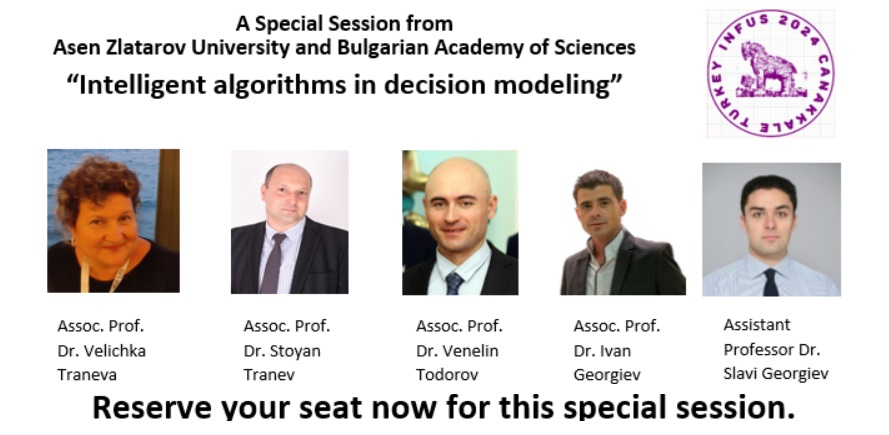 ПОСТИГНАТИ РЕЗУЛТАТИ:
Анализ и усъвършенстване на съществуващи модели
Разработени са елипсовидни и циркулярни интуиционистки размити модели, които успешно прилагат разширената теория за извличане на знания от данни.
Изследвани са нови подходи за решаване на оптимизационни задачи като "задачата на раницата" и проблема с Хамилтоновите цикли, използвайки IFS и IMs.
Създаване на иновативни алгоритми
Разработени са алгоритми за избор на франчайзополучатели, маркетингова ефективност, както и за анализ в медицински и екологични контексти.
Интегрирани са доверителни интервали и сценарийно планиране (песимистичен, оптимистичен и среден сценарий) за подпомагане на вземащите решения.
ПОСТИГНАТИ РЕЗУЛТАТИ:
Приложения в различни области
Приложение в бизнес анализа за оптимизация на разходи и приходи.
Моделиране на ефекти от антропогенна дейност върху атмосферата и хидросферата.
Медицински приложения за оценка на продуктивността на клинични фармацевти.
Молекулярни модели в биологията чрез машинно обучение.
Софтуерни решения
Разработени и тествани са софтуерни приложения за анализ и визуализация на данни, базирани на елипсовидни и циркулярни интуиционистки размити модели.
ПОСТИГНАТИ РЕЗУЛТАТИ:
Ключови резултати от публикациите: Оптимален подбор на франчайзополучатели. Приложение на доверителни интервали и циркулярни IFS за подобряване на прецизността при подбор на партньори в конкурентни пазари. Моделиране на маркетингови разходи и приходиРазширен подход за линейна регресия с C-IFS и IMs за изследване на зависимости между маркетингови разходи и приходи.
 Алгоритми за решаване на класически проблеми: Нови методологии за задачата на раницата и проблема с пътуващия търговец. Приложение на алгоритмите в реални случаи, като медицинския контекст и авиационни мрежи.
Екологични изследвания: Анализ на влиянието на антропогенни фактори върху атмосферата и хидросферата. Моделиране на намаляването на pH в океаните и ролята на фитопланктона за абсорбцията на CO₂. 
Практическа значимост: Подобряване на вземането на решения в управлението на ресурси и франчайзинга. Принос към устойчивостта на околната среда чрез интегрирани термодинамични и екологични модели. Новаторски решения в молекулярната биология и медицината чрез комбинация от размити множества и машинно обучение.
Q1 1
Q2      1
Q3                        1                  .
Q4, Q4,  Q4, Q4 // Q4, Q4, Q4, Q4     4 / 4
ПУБЛИКАЦИИ ИНДЕКЦИРАНИ В  БАЗАТА НА SCOPUS                2
ПУБЛИКАЦИИ ВЪВ ВТОРИЧНИ ЛИТЕРАТУРНИ ИЗТОЧНИЦИ                   4
БРОЙ ПУБЛИКАЦИИ И НАУЧНА СТОЙНОСТ
Бюджет за втората година
Отпуснат бюджет за 2 година: 5400 лв.
  Мултифункционално устройство  -  438,61.
Такси правоучастия в конференции представени в Scopus – 1810,40 лв.
Командировка на членовете на екипа в страната и чужбина  -   1700,99 лв.
Административно/финансово – счетоводно  обслужване: – 540 лв
Рецензенти: - 65 лв.
Отпечатване на монография: - 845 лв.
Изразходени средства: 5400 лв.
Публикациите с квартили Q1, Q2 и Q3 не са с финансиране от проекта, но са с благодарности към него.
.
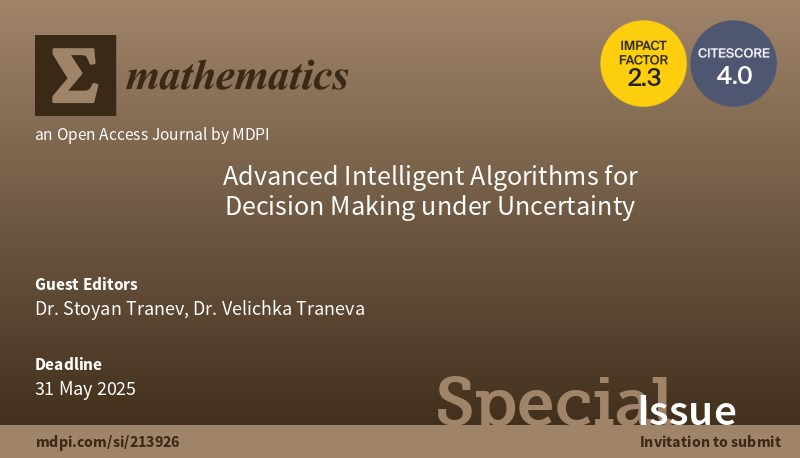 БЛАГОДАРИМ ВИ ЗА ВНИМАНИЕТО